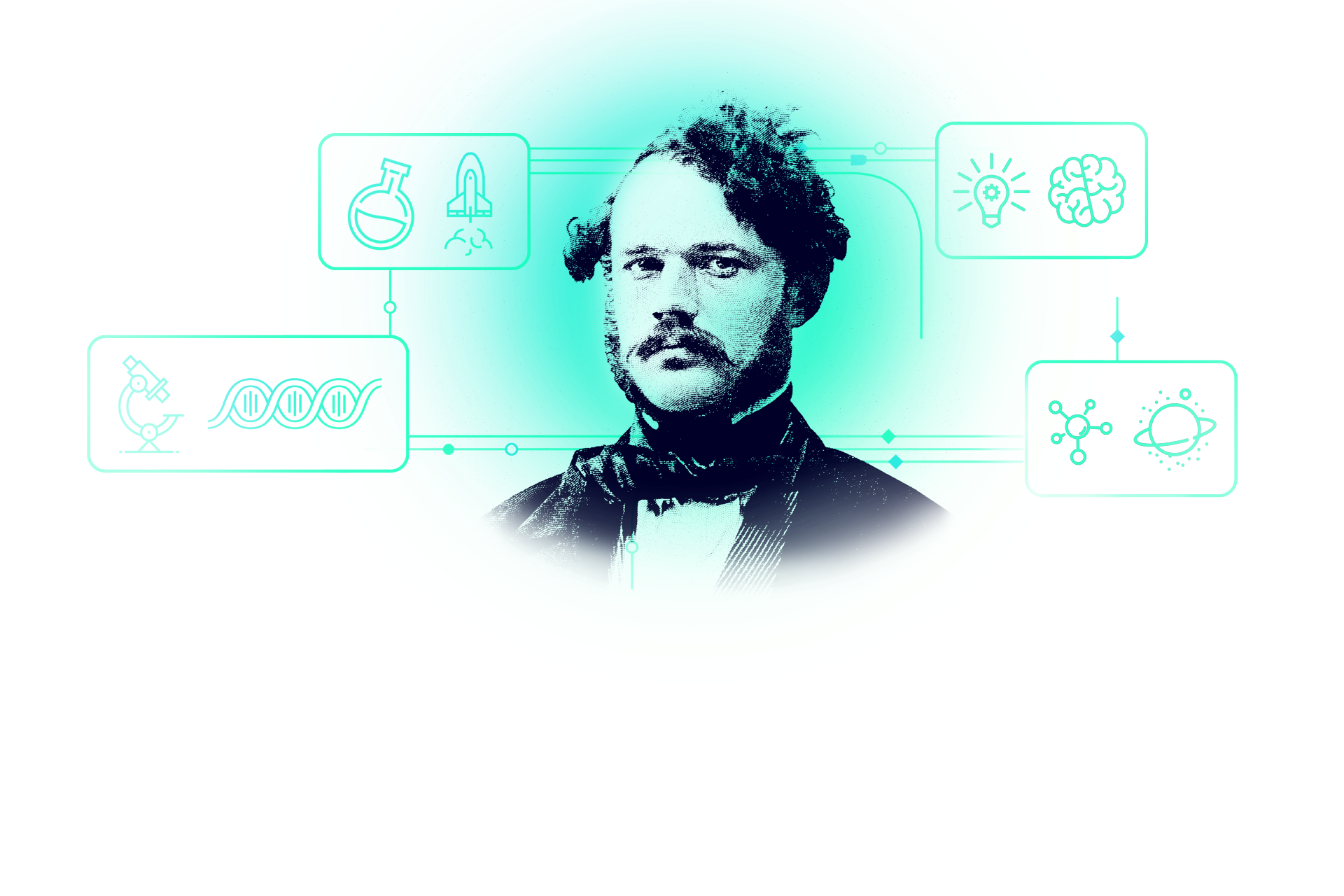 Cena Werneravon Siemense 2024
Cena Wernera von SiemenseO soutěži
Cílem soutěže je oceňovat autory nejlepších studentských                   a vědeckých prací a pedagogy vysokých škol. Oceňujeme práce se zaměřením na všechny technické obory a přírodní vědy.
Vítězné práce vybírají nezávislé poroty složené z odborníků z předních českých univerzit a Akademie věd ČR.
Soutěž se koná pod záštitou Ministerstva školství, mládeže a tělovýchovy, Ministerstva průmyslu a obchodu, Ministerstva pro vědu a výzkum a Premiéra ČR Petra Fialy.
Uzávěrka přihlášek je každoročně 30. 11. 2024 Přihlašování na www.cenasiemens.cz
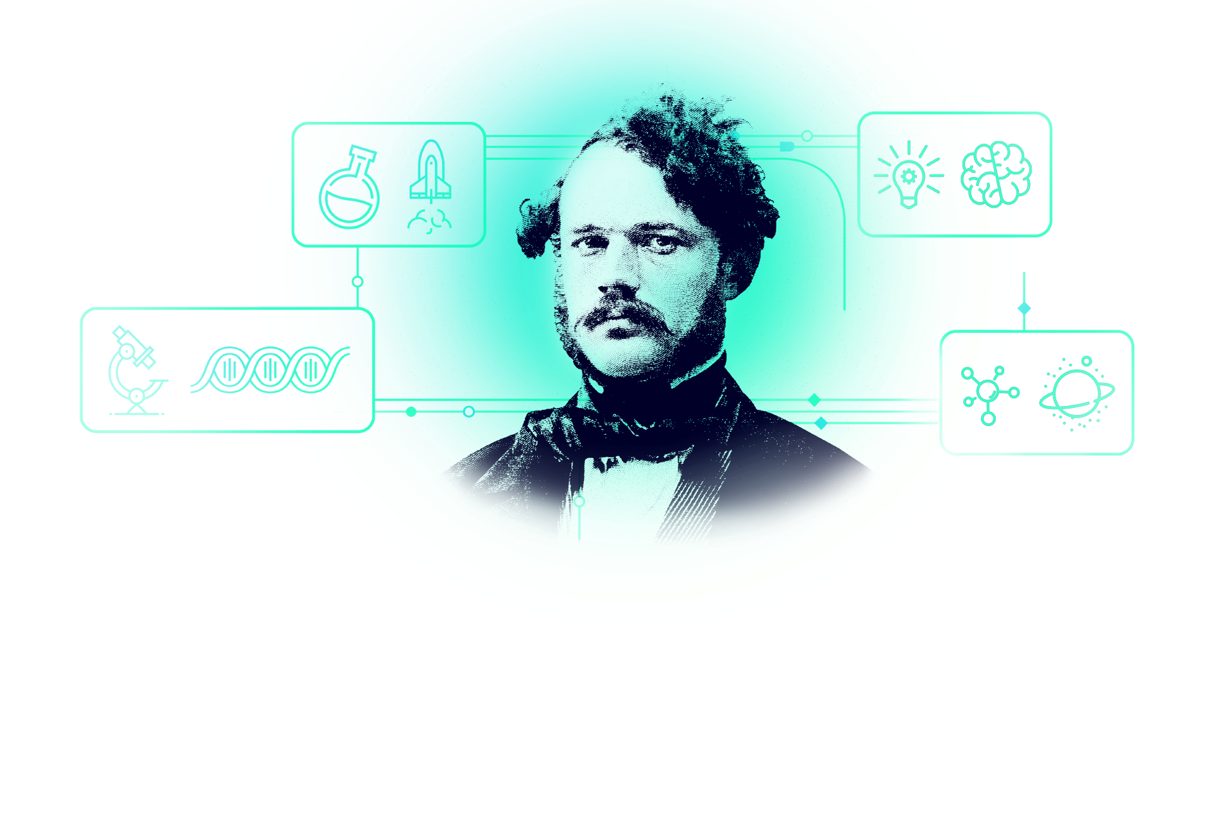 Page 2
Unrestricted | © Siemens 2024 | Communications | 2024-08-22
Cena Wernera von Siemense v číslech
27 let konání soutěže

Již více než dvacet pět let oceňujeme nadané studenty, inspirativní pedagogy a nadšené vědce.
470 oceněných

Za dobu trvání soutěže jsme ocenili 470 studentů, pedagogů      a vědců.
16, 4 mil. Kč vyplaceno v cenách

Na odměnách jsme rozdělili celkově již 16 400 000 Kč.
1 000 000 Kč pro letošní vítěze

Pro letošní vítěze je připraveno v osmi kategoriích celkem 1 000 000 Kč.
Page 3
Unrestricted | © Siemens 2024 | Communications | 2024-08-22
Kategorie a výhry v roce 20241 000 000 Kč
Nejlepší diplomová práce
55 000 Kč + 55 000 Kč 
40 000 Kč + 40 000 Kč
25 000 Kč + 25 000 Kč
Nejlepší disertační práce
70 000 Kč + 70 000 Kč
40 000 Kč + 40 000 Kč
30 000 Kč + 30 000 Kč
Nejlepší základní výzkum
300 000 Kč (jednotlivec nebo tým)
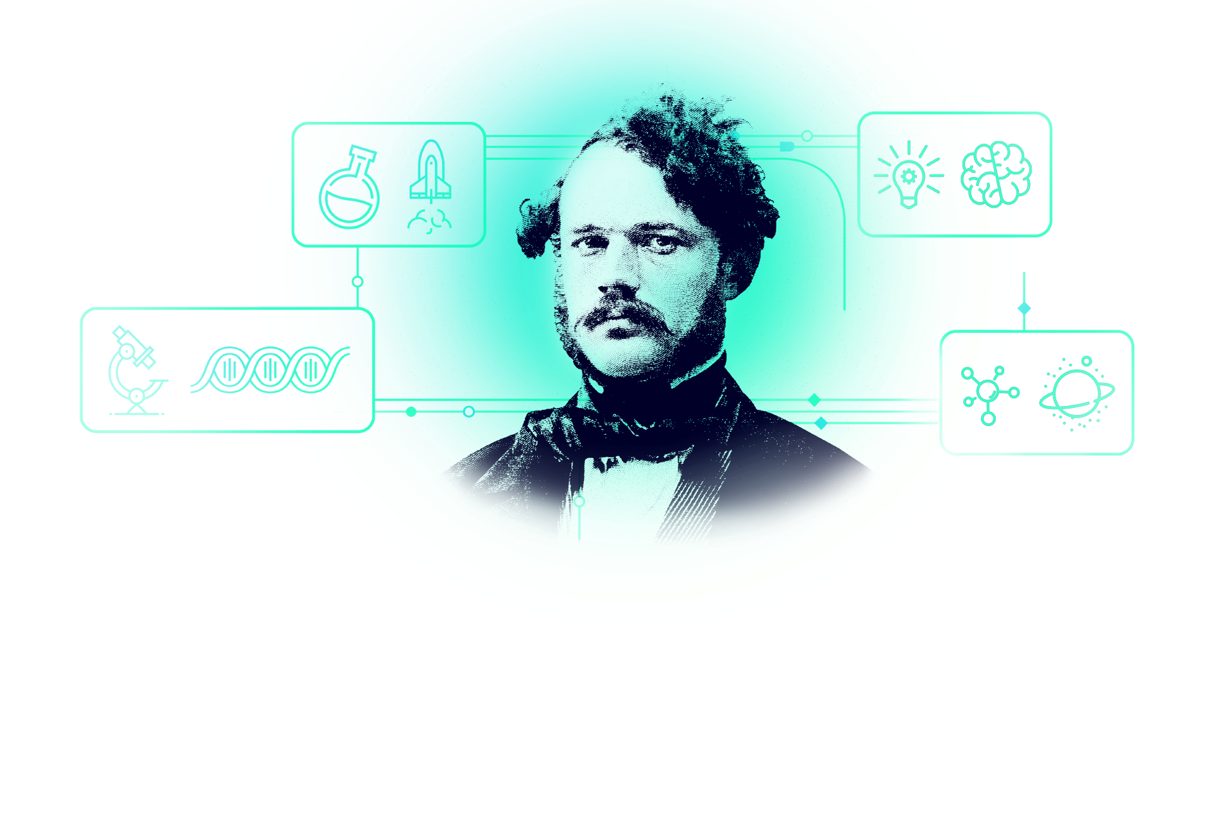 Nejlepší pedagogický pracovník
50 000 Kč
Odměna za doporučení vítěze
10 000 Kč
Práce na téma Průmysl 4.0
30 000 Kč
20 000 Kč
Práce na téma Chytrá infrastruktura a energetika
30 000 Kč
20 000 Kč
Nejlepší ženská vědecká práce
30 000 Kč
Unrestricted | © Siemens 2024 | Communications | 2024-08-22
Page 4
Časový harmonogram soutěže
Ohlášení výsledků účastníkům
Do 31. ledna 2025
Start soutěže
1. srpna 2024
Uzávěrka přihlášek
30. listopadu 2024
Slavnostní vyhlášení soutěže
19. března 2025
Zasedání porot
16. ledna 2025
Unrestricted | © Siemens 2024 | Communications | 2024-08-22
Page 5
Kontakt
Pravidla, kategorie, přihlášky: www.cenasiemens.cz 
E-mail: cenasiemens.cz@siemens.com

Ing. Jaroslava Tomášková
MarCom Project Manager
Communications
Mobil: +420 733 140 240
E-mail: jaroslava.tomaskova@siemens.com
Page 6
Unrestricted | © Siemens 2024 | Communications | 2024-08-22